A numerical analysis approach to convex optimization
The problem
The problem
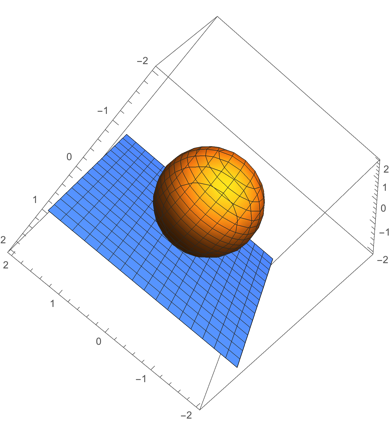 The problem
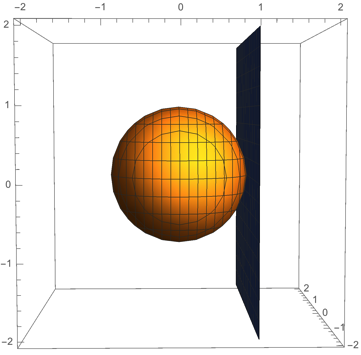 The problem
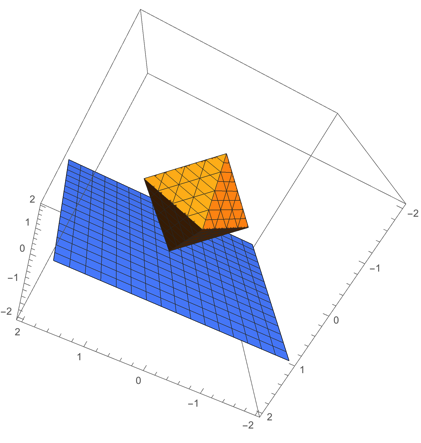 The problem
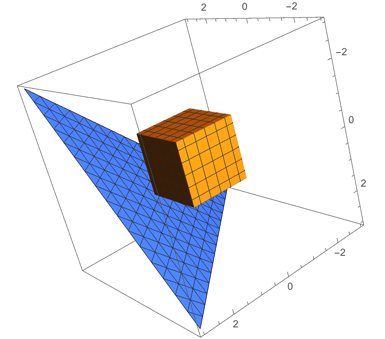 The problem
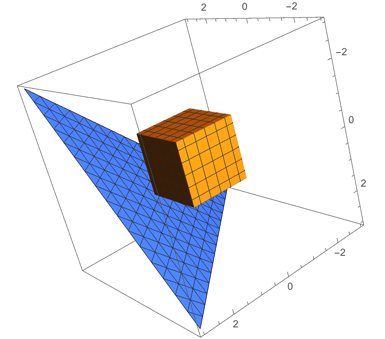 The problem
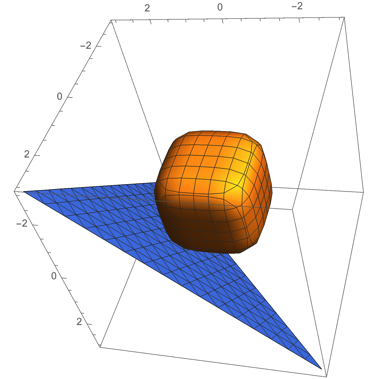 Convex optimization, high accuracy
slower
running time
faster
running time
2-norm regression
Inf-norm regression
Khachiyan; Karmarkar;
Renegar; Ye; Nesterov & Nemirovski
Chinese mathematicians, 2nd century
Gauss, 19th century
Convex optimization, high accuracy
slower
running time
faster
running time
Nesterov & Nemirovski ‘94
p-norm regression
2-norm regression
Inf-norm regression
Chinese mathematicians, 2nd century
Gauss, 19th century
Convex optimization, high accuracy
slower
running time
faster
running time
Adil, K., Peng, Sachdeva ‘19
p-norm regression
Bubeck, Cohen, Lee, Li ‘18
p-norm regression
Nesterov & Nemirovski ‘94
p-norm regression
2-norm regression
Inf-norm regression
Chinese mathematicians, 2nd century
Gauss, 19th century
Our result compared to BCLL
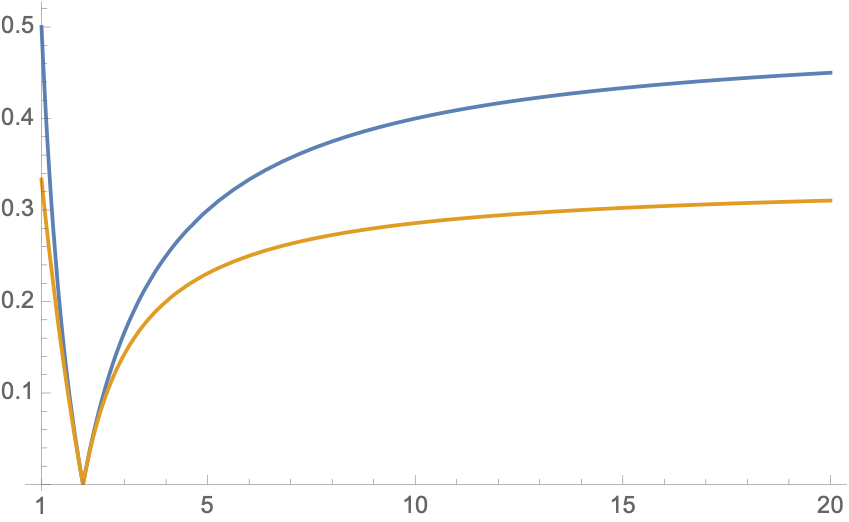 BCLL
Our result
Convex optimization, high accuracy
slower
running time
faster
running time
Adil, K., Peng, Sachdeva ‘19
p-norm regression
Bubeck, Cohen, Lee, Li ‘18
p-norm regression
Nesterov & Nemirovski ‘94
p-norm regression
2-norm regression
Inf-norm regression
Chinese mathematicians, 2nd century
Gauss, 19th century
Convex optimization, high accuracy
slower
running time
faster
running time
Adil, K., Peng, Sachdeva ‘19
p-norm regression
Nesterov & Nemirovski ‘94
p-norm regression
2-norm regression
Inf-norm regression
Chinese mathematicians, 2nd century
Gauss, 19th century
All “smooth” convex problems?!
Convex optimization, high accuracy
slower
running time
faster
running time
Inverse maintenance:
Karmarkar; Nesterov & Nemirovski; Vaidya; Lee & Sidford
Lee & Sidford ‘15
Inf-norm regression,
w/ inverse maintenance
2-norm regression
Inf-norm regression
p-norm regression
w/ inverse maintenance
Adil, K., Peng, Sachdeva ‘19
Inf-norm regression,
w/ inverse maintenance
Cohen, Lee, Song ‘19
Convex optimization, high accuracy
slower
running time
faster
running time
2-norm regression
p-norm regression
w/ inverse maintenance
Inf-norm regression,
w/ inverse maintenance
Convex optimization, high accuracy
slower
running time
faster
running time
Adil, K., Peng, Sachdeva ‘19
p-norm flow
inf-norm flow
aka maxflow
2-norm flow
2-norm regression
Spielman Teng ‘04
p-norm regression
w/ inverse maintenance
Goldberg-Rao `98
Inf-norm regression,
w/ inverse maintenance
most flows?!
Convex optimization, high accuracy
slower
running time
faster
running time
unit capacity
maxflow
Madry ‘13
inf-norm flow
aka maxflow
2-norm flow
2-norm regression
p-norm regression
w/ inverse maintenance
unit capacity
(large) p-norm flow
Inf-norm regression,
w/ inverse maintenance
K., Peng, Sachdeva, Wang ‘19
most flows?!
Convex optimization, high accuracy
slower
running time
faster
running time
unit capacity
maxflow
Liu-Sidford ‘2020
inf-norm flow
aka maxflow
2-norm flow
2-norm regression
p-norm regression
w/ inverse maintenance
unit capacity
(large) p-norm flow
Inf-norm regression,
w/ inverse maintenance
K., Peng, Sachdeva, Wang ‘19
most flows?!
Convex optimization
2nd order methods
local
upper bound
(quadratic)

local
lower bound
(quadratic)


Homotopy: making 2nd order methods global
Solve a sequence of different optimization problems,
ensure starting point near next optimum
Homotopy: making 2nd order methods global
Solve a sequence of different optimization problems,
ensure starting point near next optimum
Homotopy: making 2nd order methods global
Solve a sequence of different optimization problems,
ensure starting point near next optimum
Homotopy: making 2nd order methods global
Solve a sequence of different optimization problems,
ensure starting point near next optimum
local
upper bound
(quadratic)

local
lower bound
(quadratic)


global
upper bound
(??)

global
lower bound
(??)


global
upper bound
(??)

global
lower bound
(??)

What makes our “envelopes” tractable?
global
upper bound
(??)

global
lower bound
(??)

What makes our “envelopes” tractable?
global
upper bound
(??)

global
lower bound
(??)

The ingredients of an algorithm
The envelopes (upper and lower bounds)
Good envelopes?
Scaling behavior
Good envelopes?
Scaling behavior
Good envelopes?
Scaling behavior
Good envelopes!
Good envelopes!
linear apx.
Good envelopes!
linear apx.
local
curvature
Good envelopes!
linear apx.
local
curvature
"long-range behavior”
Enough to give a global approximation!
linear apx.
"long-range behavior”
local curvature
lower bound
upper bound
Good envelopes!
Long range: 
4th power
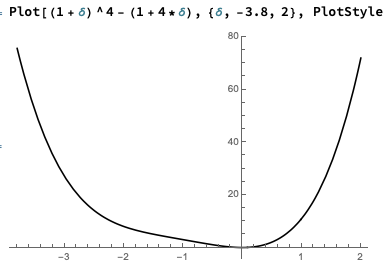 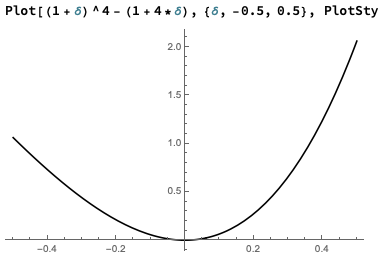 Locally
quadratic
Good envelopes!
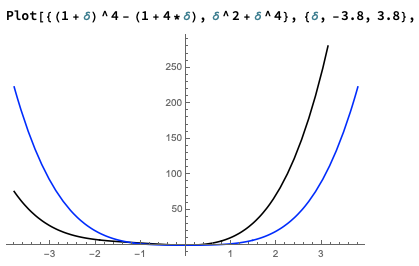 Iterative refinement with multiplicative weight method
step problem
Multiplicative weight method
Using multiplicative weights to take a step
Crude solver via multiplicative weights
Multiplicative weights refresher
But when is the oracle bad?
But when is the oracle bad?
1 unit on every edge
But when is the oracle bad?
But when is the oracle bad?
The dirty secrets
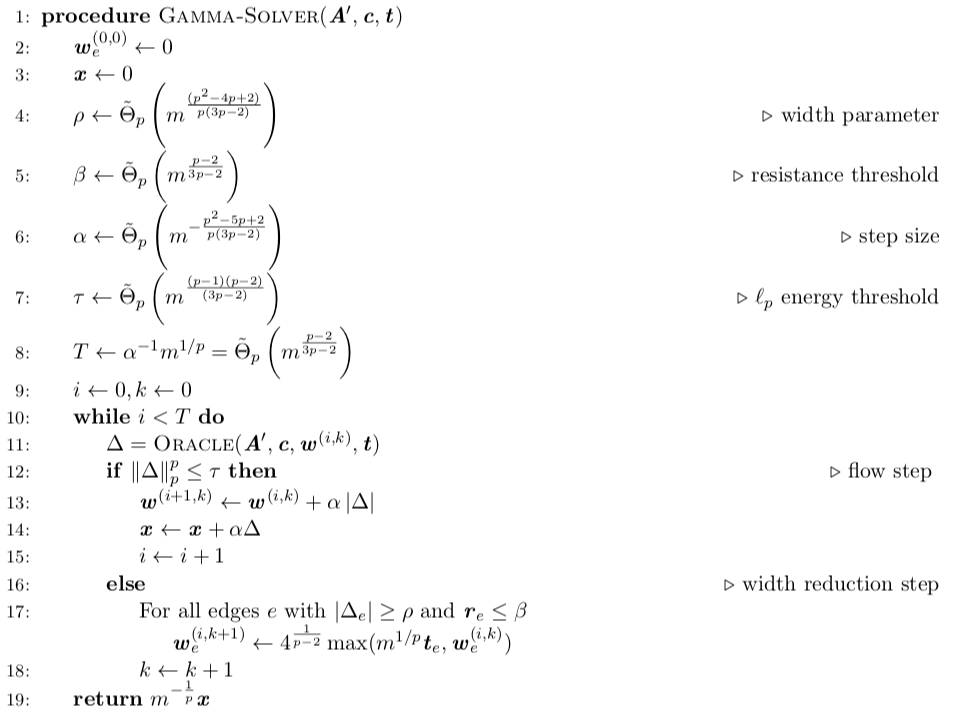 Crude solver via multiplicative weights
Folklore (Spielman, Madry)
1 unit on every edge
Why do we call it “iterative refinement”?
Iterative refinement
step problem
step problem
A.k.a. iterative refinement
Iterative refinement for linear equations
A.k.a. iterative refinement
step problem
Iterative refinement
For linear equations,
build the “crude” solver by preconditioning

For our non-linear equations
build the “crude” solver by multiplicative weights

Or we can build a solver by recursive preconditioning
	Must be nonlinear, adaptive?
Recap [Adil-K.-Peng-Sachdeva]
Going much further for flows
Going much further for flows
Iterative refinement
step problem
step problem
A.k.a. iterative refinement
Iterative refinement with multiplicative weight method
step problem
Multiplicative weight method
Recursive Preconditioning?
step problem
Solved by recursion
Recurse!
Recursive Preconditioning?
step problem
Solved by recursion
Recurse!
The recursion works out
Smaller instances: ultrasparsification
Expanders
Expanders
Expanders
Expanders
What are the 
flow maps?
Smaller instances: Ultrasparsification
Smaller instances: Ultrasparsification
Smaller instances: Ultrasparsification
Smaller instances: Ultrasparsification
Smaller instances: Ultrasparsification
Smaller instances: Ultrasparsification
Smaller instances: Ultrasparsification
Smaller instances: Ultrasparsification
Smaller instances: Ultrasparsification
Smaller instances: Ultrasparsification
Smaller instances: Ultrasparsification
Smaller instances: Ultrasparsification
Smaller instances: Ultrasparsification
Smaller instances: Ultrasparsification
Smaller instances: Ultrasparsification
Repeat
Smaller instances: Ultrasparsification
Repeat
Smaller instances: Ultrasparsification
Repeat
Smaller instances: Ultrasparsification
Repeat
Smaller instances: Ultrasparsification
Repeat
Smaller instances: Ultrasparsification
Repeat
Smaller instances: Ultrasparsification
Repeat
Smaller instances: Ultrasparsification
Repeat
Smaller instances: Ultrasparsification
Repeat
Smaller instances: Ultrasparsification
Repeat
Smaller instances: Ultrasparsification
Repeat
Smaller instances: Ultrasparsification
Repeat
Smaller instances: Ultrasparsification
Preserve linear, quadratic,
and pth power simultaneously?

Ensure projection of gradient to partition cycle space is uniform.
Repeat
Smaller instances: Ultrasparsification
Non-linear
gaussian elimination?
It helps that we are dealing  with a circulation!
Repeat
Recap
Application to maximum flow
But when is the oracle bad?
But when is the oracle bad?
But when is the oracle bad?
Reweigh
But when is the oracle bad?
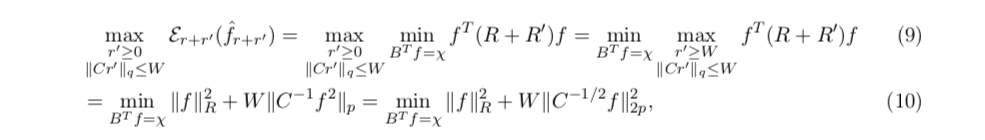 Open questions
Remove unit weight restriction

Generalize to most convex flow problems?

Maximum flow? (iterative refinement works)

Preconditioning outside graph-land?
Thanks!
My co-authors
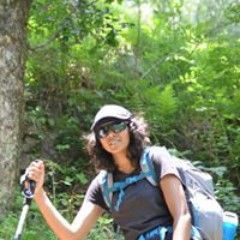 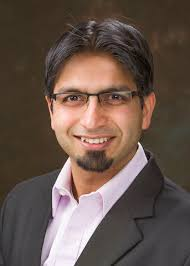 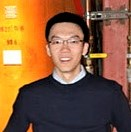 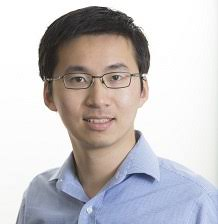 Sushant Sachdeva
Richard Peng
Di Wang
Deeksha Adil
GaTech
UToronto
GaTech
UToronto